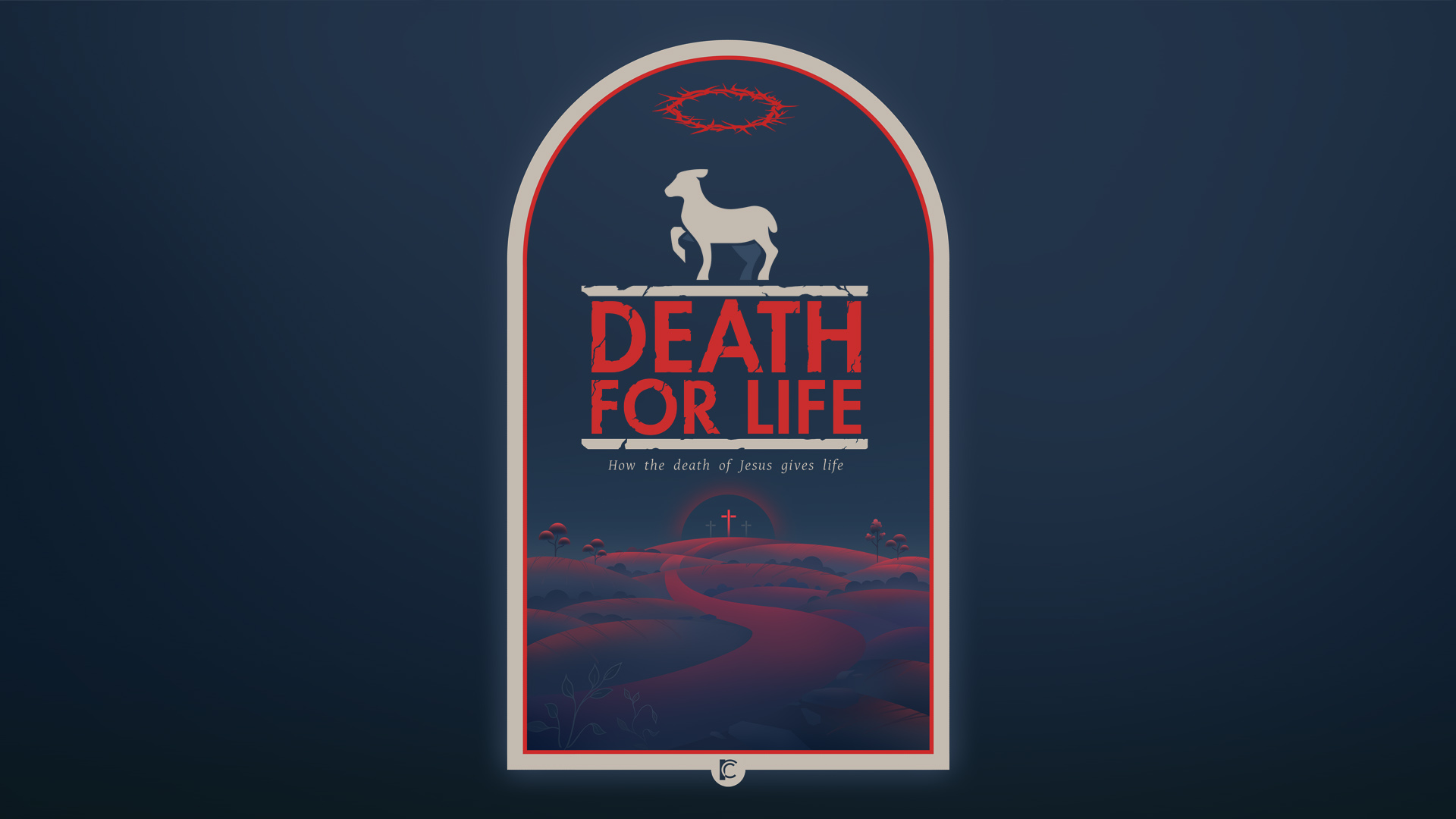 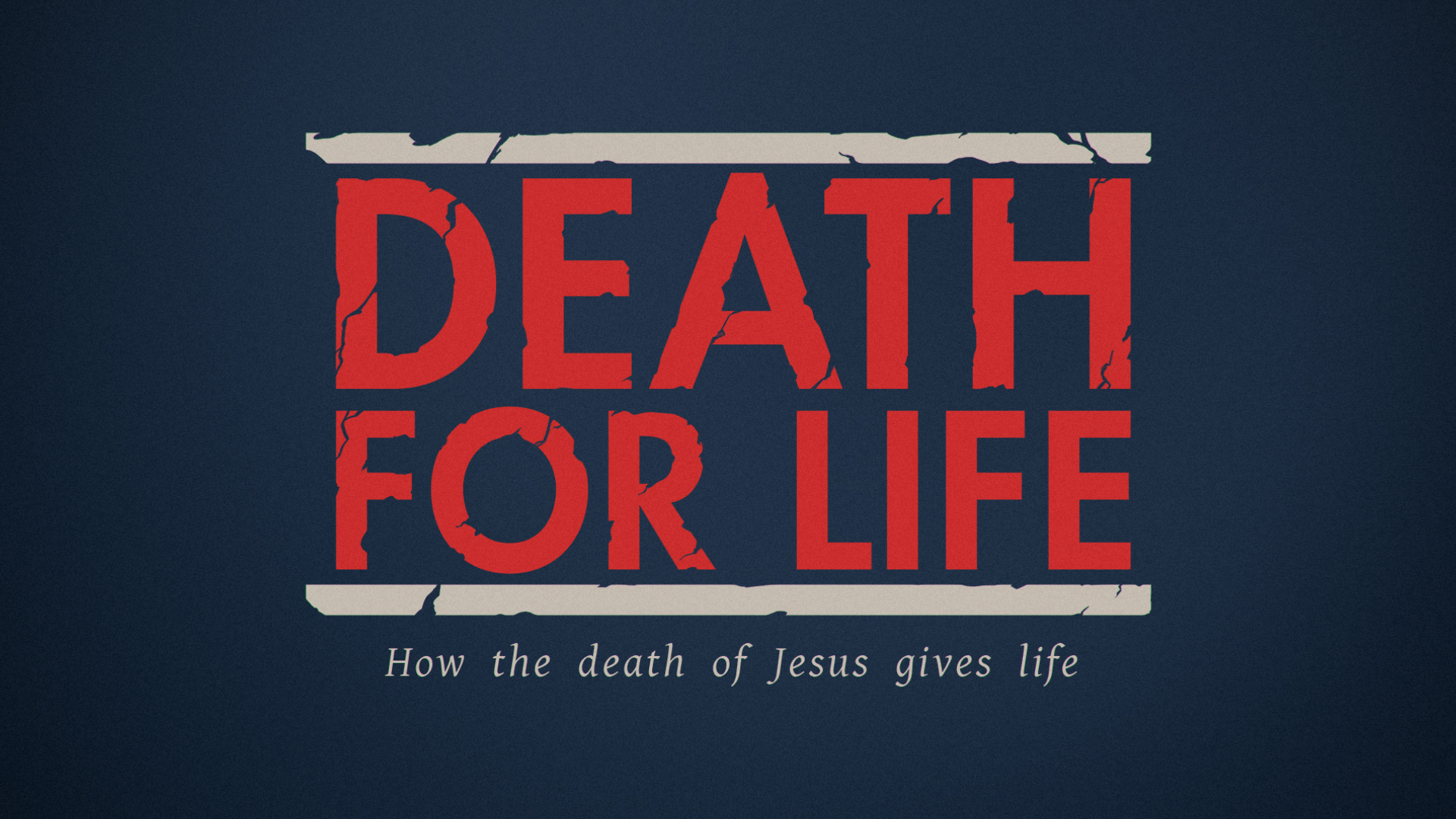 18 For the word of the cross is folly to those who are perishing, but to us who are being saved it is the power of God… 22 For Jews demand signs and Greeks seek wisdom, 23 but we preach Christ crucified, a stumbling block to Jews and folly to Gentiles, 24 but to those who are called, both Jews and Greeks, Christ the power of God and the wisdom of God. 
1 Corinthians 1:18-24 ESV
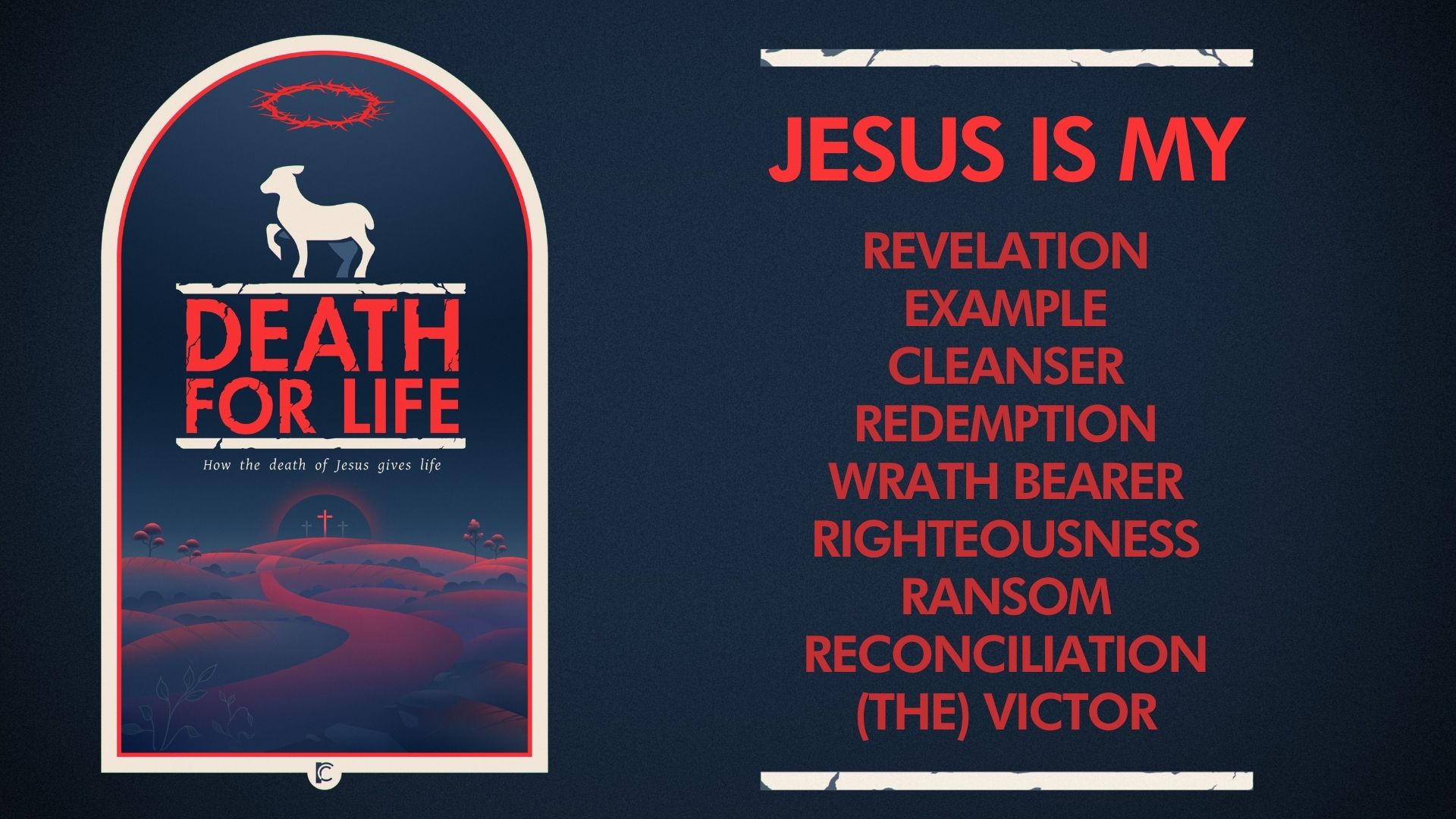 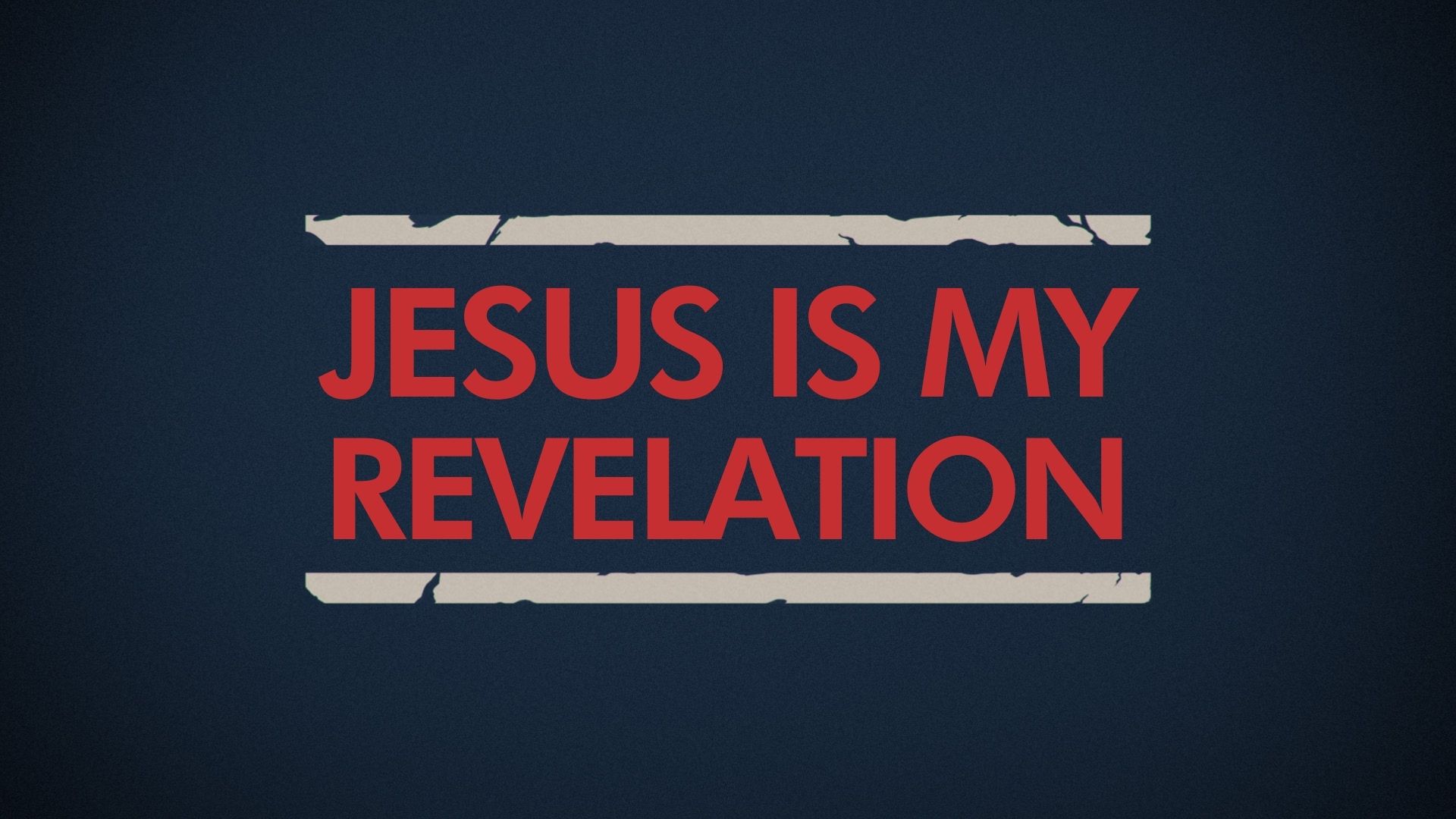 14 And the Word became flesh and dwelt among us, and we have seen his glory, glory as of the only Son from the Father, full of grace and truth.
John 1:14 ESV

18 No one has ever seen God; the only God, who is at the Father's side, he has made him known.
John 1:18 ESV
1 Long ago, at many times and in many ways, God spoke to our fathers by the prophets, 2 but in these last days he has spoken to us by his Son [Jesus], whom he appointed the heir of all things, through whom also he created the world. 3 He [Jesus] is the radiance of the glory of God and the exact imprint of his nature…
Hebrews 1:1-3 ESV

15 He [Jesus] is the image of the invisible God, the firstborn of all creation.
Colossians 1:15 ESV
8 Philip said to him, “Lord, show us the Father, and it is enough for us.” 9 Jesus said to him, “Have I been with you so long, and you still do not know me, Philip? Whoever has seen me has seen the Father. How can you say, ‘Show us the Father’?
John 14:8-9 ESV
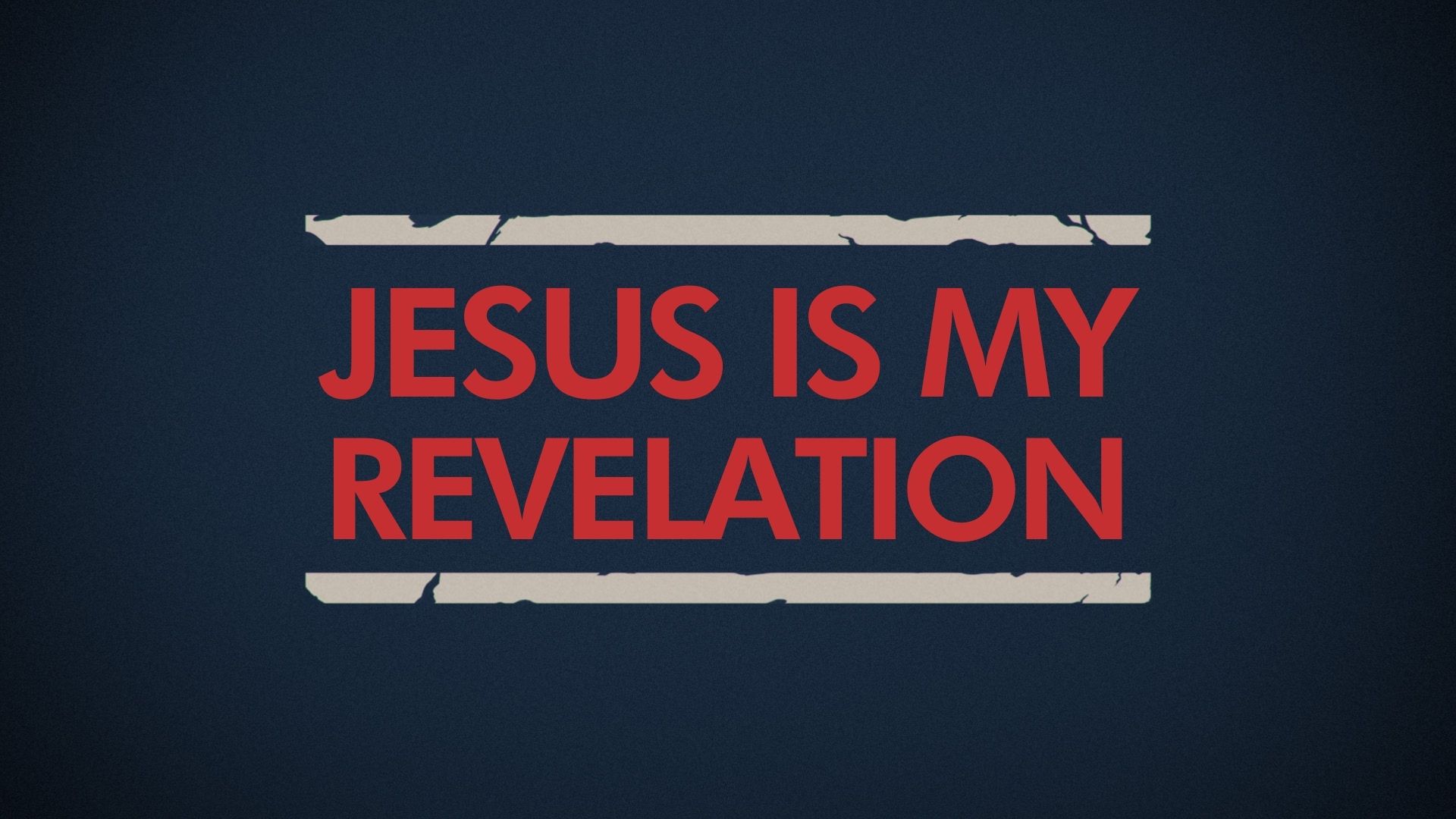 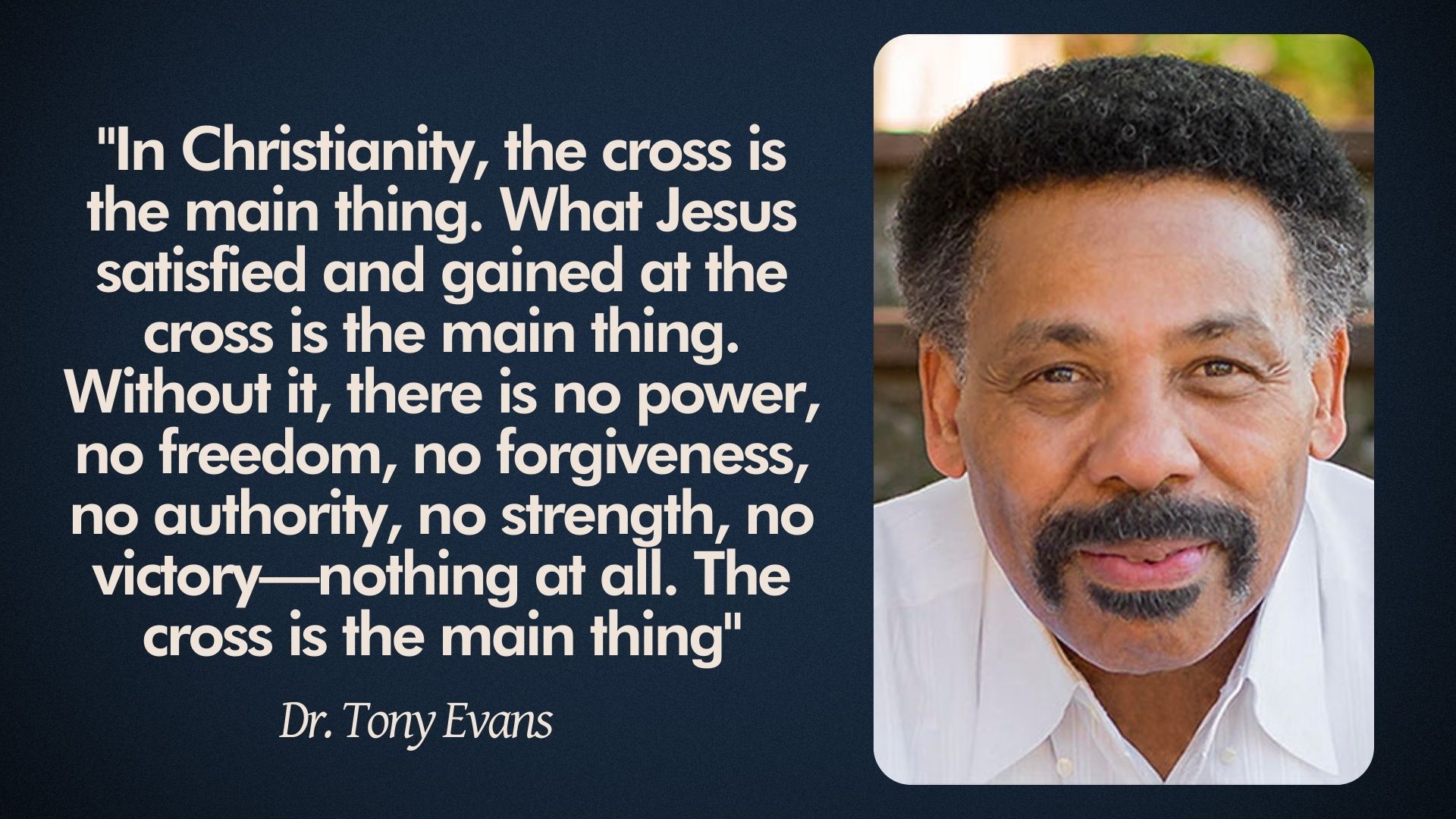 Jesus reveals the…
JUSTICE of God
JUSTICE of God

23 for all have sinned and fall short of the glory of God, 24 and are justified by his grace as a gift, through the redemption that is in Christ Jesus, 25 whom God put forward as a propitiation by his blood, to be received by faith. This was to show God's righteousness, because in his divine forbearance he had passed over former sins. 26It was to show his righteousness at the present time, so that he might be just and the justifier of the one who has faith in Jesus.
Romans 3:23-26 ESV
Jesus reveals the…
JUSTICE of God
LOVE of God
LOVE of God

7 For one will scarcely die for a righteous person - though perhaps for a good person one would dare even to die - 8 but God shows his love for us in that while we were still sinners, Christ died for us.
Romans 5:8 ESV

2 …Christ loved us and gave himself up for us, a fragrant offering and sacrifice to God.
Ephesians 5:2 ESV
LOVE of God

16 “For God so loved the world, that he gave his only Son, that whoever believes in him should not perish but have eternal life.
John 3:16 ESV

16 By this we know love, that he laid down his life for us, and we ought to lay down our lives for the brothers.
1 John 3:16 ESV
Jesus reveals the…
JUSTICE of God
LOVE of God
LIVING God
LIVING God
11 If the Spirit of him who raised Jesus from the dead dwells in you, he who raised Christ Jesus from the dead will also give life to your mortal bodies through his Spirit who dwells in you.
Romans 8:11 ESV

 24 …It will be counted to us who believe in him who raised from the dead Jesus our Lord, 25 who was delivered up for our trespasses and raised for our justification.
Romans 4:24-25 ESV
Jesus reveals the…
JUSTICE of God
LOVE of God
LIVING God
Why believe?
Predicted
Happened
Appeared
Worshipped
Died For Him
Non-Christian Historians
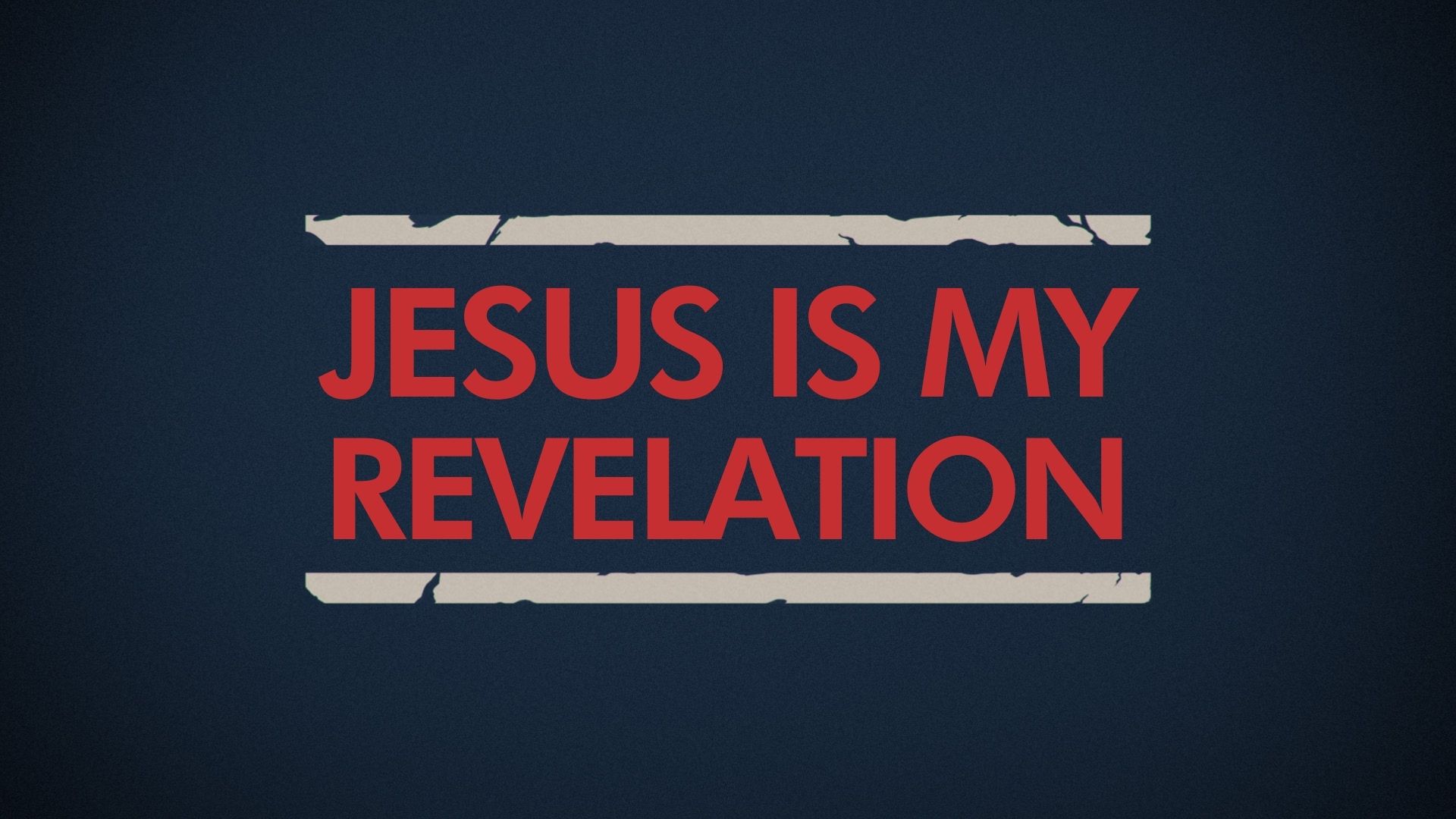 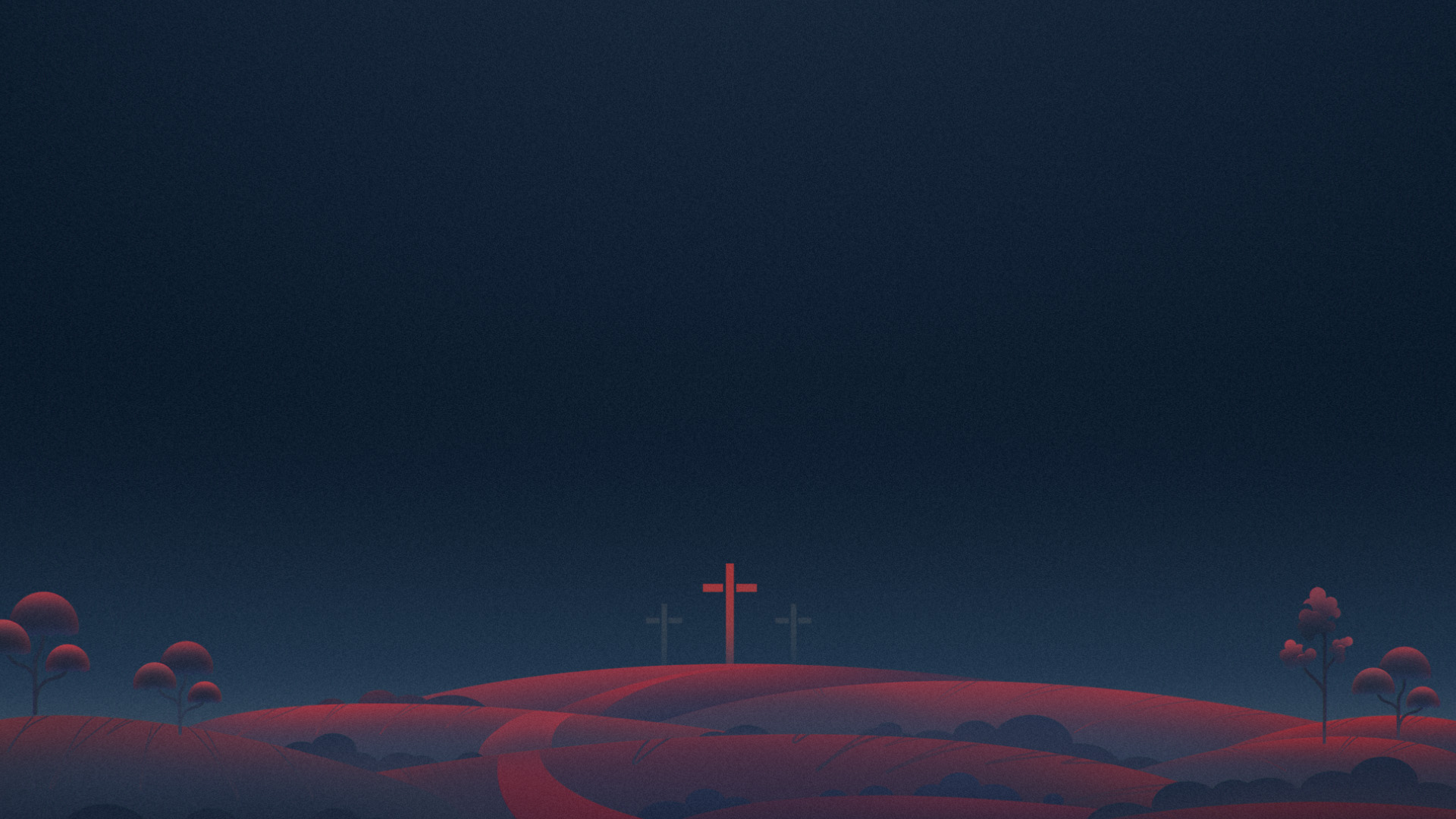